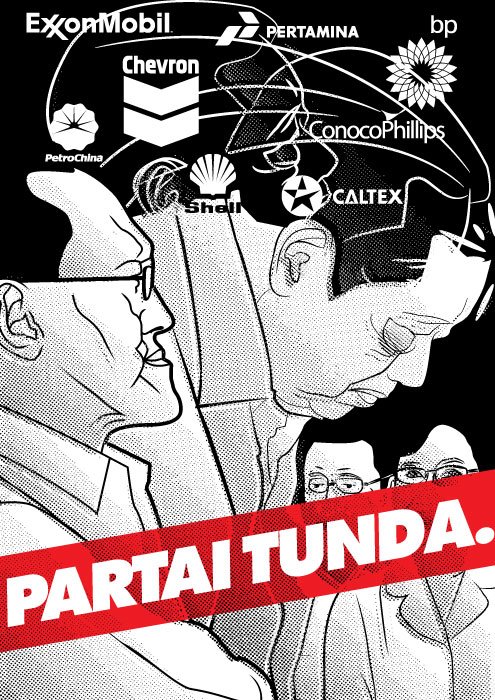 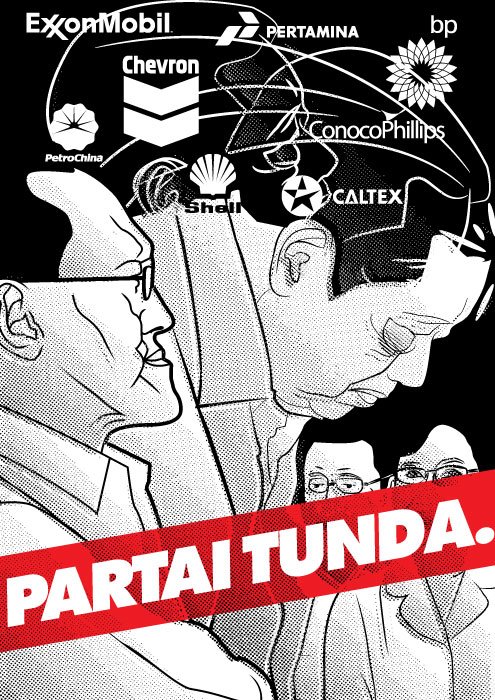 PARTAI POLITIK DAN PEMBILAHAN SOSIAL
Pembilahan sosial Rokkan (1967) menekankan geografi, agama, dan kelas sosial sebagai pembilahan utama, sementara Oddbjorn Knutsen (1998) menekankan kelas sosial, sektor pekerjaan, dan gender sebagai pembilahan politik.

Eksistensi kepartaian bertalian erat dengan social cleavage yang berlangsung pada masyarakat indonesia (Ambardi, 2009; Nasikun 2010).
Sebagai basis politik, pembilahan sosial yang ada di Indonesia bertransformasi ke dalam sistem kepartaian
Sebagai Zona dukungan partai, Partai Politik di indonesia melakukan mobilisasi isu-isu kampanye yg merepresentasikan kepentingan kolektiv dari pembilahan sosial

Namun tidak semua pembilahan sosial yang ada di indonesia bertransformasi kedalam sistem kepartaian, dan sebuah kepartaian juga belum tentu me-representasikan pembilahan sosial yang berkembang di masyarakat.
Social Cleavage
Kepartaian & Pembilahan Sosial dalam Pemilu 1955
Pembilahan Kepartaian Pada Pemilu 1999
Sumber : Feith dan castle, 1998;iv
Sumber : Dhakidae, 1999;36
Social Cleavage  dan Ragam Kepartaian dari Masa Ke Masa
PARTAI-PARTAI NASIONALIS
PNI
Didirikan tahun 1946 oleh beberapa organisasi seperti Serikat Rakyat Indonesia (SERINDO), PNI Pati Madiun, ONU Palembang, PNI Sulawesi, Partai Kedaulatan Rakyat, Partai Republik Indonesia, dan beberapa partai kecil lainnya.
Partai ini mewadahi kaum nasionalis dengan asas sosio-nasional demokrasi (Marhaenisme), sebuah ideologi progresif yang dikonseptualisasikan oleh Soekarno
Tahun 1955 PNI menempati posisi pertama dengan perolehan suara 22,3 %, basis utama tersebar di pulau Jawa seperti Jawa Tengah, Jawa Timur, dan Yogyakarta. 
Pada sidang-sidang konstituante, PNI menjadi benteng yang kukuh atas aspirasi pembentukan negara Islam  dan menginginkan agar negara tetap berdasarkan Pancasila
Pada pemilu 1971 perolehan suara PNI merosot menjadi 7 %.
Akibat politik fusi di masa Orde Baru, PNI bersama Parkindo, Partai Katholik, Murba, dan IPKI kemudian melebur membantuk PDI.
Pada pemilu 1999 PNI berusaha dihidupkan kembali dengan berbagai label seperti PNI Marhaen, PNI-Front Marhaenis, dlll
PDI Perjuangan

Merupakan kelanjutan dari PDI di era Orde  Baru. 
PDI sendiri merupakan partai dengan ramuan ideologi yang rumit, PNI,Murba, dan IPKI adalah partai-partai dengan kecenderungan nasionalis-sekuler-progresif, populis. Sementara Parkindo dan partai Katholik merupakan partai yang berorientasi keagamaan  spiritual keagamaan kristen dan katholik.
Hubungan antara kubu materialis dengan kubu spiritualis ini tidak selalu akur, bahkan penuh kecurigaan, PNI mencurigai Parkindo dan partai katholik  karena dianggap sebagai agen imperialisme dan kapitalisme, sementara Parkindo dan partai Katholik mencurigai keterkaitan PNI dengan PNI Asu (Ali – Surachman), dan hanya menekankan marhaenisme sehingga tidak Pancasilais. Sedangkan Murba dicurigai sebagai penganut ajaran Trotsky.
PDIP sendiri merupakan hasil pertarungan untuk survive  dan perlawanan terhadap pemaksaan kehendak negara terhadap kehidupan partai menjelang keruntuhan Orba;
Orba dengan berbagai cara berusaha menghalangi keturunan Soekarno  (Megawati) untuk tampil memimpin PDI. Konflik berkepanjangan sejak tahun 1993 sd 1999, mengakibatkan PDI terpecah menjadi dua , satu dipimpin Megawati, satu lagi dipimpin oleh Suryadi yang didukung oleh Orde Baru.
PDI Perjuangan
Legitimasi kedua kubu PDI diuji melalui pemilu 1997. Kubu Suryadi ikut pemilu bersama PPP dan Golkar, sementara PDI kubu Megawati memilih golput dan melakukan aliansi strategis dengan PPP yang dikenal dengan aliansi Mega Bintang. 
Hasilnya , suara PDI merosot drastis dari 14,89 %  (1992) menjadi tinggal 3,06% (1997).
Setelah Orde Baru tumbang , kubu Megawati mendeklarasikan diri menjadi PDI Perjuangan pada 14 Februari 1999. dan menjadi peserta pemilu 1999 dan berhasil memenangkan pemilu dengan perolehan suara 33,7% jauh diatas PDI Suryadi yang waktu itu dipimpin Budi Harjono yang hanya memperoleh 1 % suara. 
PDIP mempresentasikan ideologi politik nasional-kerakyatan  dan pada saat bersamaan merepresentasikan pembilahan sosial sekuler dan abangan. Ketika amandemen konstitusi dilaksanakan , PDIP menolak kehendak partai-partai Islam untuk mengubah pasal-pasal yang berhubungan dengan agama.
Pada pemilu 2004 perolehan suara PDIP merosot tinggal 18% dan pada pemilu 2009 merosot lagi tinggal 14 %. Penyebabnya tidak lain adalah gejolak internal dan perpecahan internal yang terus terjadi dan ketidak puasaan terhadap kepemimpinan Megawati.
Partai-Partai Programatik
Ciri partai programatik adalah tidak mendasarkan diri pada ideologi tertentu secara rigid, berorientasi pada program yang menurut mereka baik apapun ideologinya. Dan berusaha keluar dari kerumitan ideologi yang dianggapnya kontraproduktif
Partai-Partai Programatik
Golkar/Partai Golkar
Partai ini (Sebelumnya tidak disebut partai) lahir di era Orde Baru.
Dipakai oleh penguasa orba untuk melancarkan program-program pemerintah, bahkan difasilitasi secara berlebihan oleh OrBa sehingga tidak memberi ruang sama sekali pada partai-partai yang ada.
Pada masa reformasi partai jenis ini berkembang pesat karena prospek elektoralnya sangat baik karena berada ditengah spektrum ideologis antara nasionalis dan islam.
Partai ini murni partai yang dibentuk dari rahim penguasa, secara spesifik militer, dan dibesarkan oleh penguasa. 
Embrio kelahirannya digagas sejak demokrasi terpimpin, direalisasikan dan dikonsolidasikan oleh Orba (1965-1997) dan tumbuh secara normal pada era reformasi (1998 – sekarang).
Golkar mengusung ideologi modernisasi dan non-sektarian, berusaha melingkupi semua lairan politik utama dan kelompok-kelompok fungsional yang tidak berafiliasi pada partai lain, kecuali komunisme
Embrio Golkar adalah kelompok fungsional yang terbentuk dimasa demokrasi terpimpin, diperkenalkan oleh Soekarno sebagai alternatif sistem politik barat yang dianggap tidak kompatibel dengan budaya Indonesia
Golkar/Partai Golkar
Kemudian embrio ini dimanfaatkan oleh tentara (AD) sebagai strategi untuk mengimbangi progrsifitas pertumbuhan PKI di era demokrasi terpimpin.
Tidak kurang dari 200-an organisasi fungsional yang kemudian dikoordinasikan dan dikonsolidasikan menjadi 7 (tujuh) kelompok induk organisasi (KINO) yaitu : Kosgoro, MKGR, Soksi, Ormas Hankam, Gakari, Karya Profesi, dan Karya Pembangunan
Tujuh KINO tersebut dikoordinasikan membentuk Sekber GOLKAR, dan kemudian berubah menjadi GOLKAR tahun 1973.
Golkar adalah pemenang pemilu sepanjang Orde baru, sejak 1971, 1977, 1982, 1987,1992, 1997.
Ada 4 faktor yang menguntungkan Golkar dalam pemilu Orde Baru: 
Opsus jaringan intelijen
Politik monoloyalitas
Massa mengambang
Azas tunggal
Golkar/Partai Golkar
Runtuhnya OrBa dan jatuhnya Soeharto memaksa Golkar mengubah strategi politiknya. 
Pada munaslub Golkar 1998, Akbar Tanjung, seorang aktifis HMI, terpilih menjadi ketua menggantikan Harmoko yang dianggap bertanggungjawab atas kejatuhan Soeharto.
Perebutan jabatan ketua, menimbulkan perpecahan dengan Edi Sudrajat mantan Pangab, yang kemudian membentuk PKP.
Menjadi Partai Golkar pada tanggal 7 Maret 1999. 
Hasil Pemilu 1999 Golkar merosot drastis hanya memperoleh 22% suara , menempati posisi kedua di bawah PDIP. 
Hasil Pemilu 2004 Partai Golkar memenangkan pemilu dengan 22% suara, dan pemilu 2009, PG mengalami kemerosotan hanya memperoleh 14,45% suara meski masih menempati nomor 2 dibawah PD.
Partai Demokrat


Di deklarasikan 17 Agustus 2002, dengan penggerak utama adalah SBY.
Berawal dari kekalahan SBY dari Hamzah Haz sebagai calon wapres mendampingi Megawati pasca jatuhnya Gus Dur 
PD dibentuk sebagai kendaraan politik SBY 
Mengusung gagasan Nasionalisme religius, sebuah jalan tengah antara blok nasionalis dan blok Islam.
Pemilu 2004 PD mendapat suara  relatif besar yakni 7%  setara dengan partai-partai yang lebih dahulu ada seperti PPP dan PAN.
Dalam PilPres 2004, SBY-JK berhasil memperoleh 34% putaran pertama dan 61% pada putaran kedua.
Pemilu 2009 perolehan suara PD meningkat 300% dan menjadi pemenang dengan 21 % suara mengalahkan Golkar dan PDIP.  Dan SBY-Boediono memenangkan 61% pilpres dgn satu putaran.
Perolehan suara pilpres yang lebih besar dari pilleg menunjukkan kekuatan PD sepenuhnya bergantung pada SBY.
Partai Hanura

Didirikan 21 Desember 2006, diprakarsai oleh Wiranto.
Pada PilPres 2004, Wiranto menjadi capres dari Golkar setelah memenangkan konvensi PG. Berpasangan dengan Salahuddin Wahid pasangan ini memperoleh 22,15 % suara dan menempati posisi ketiga.
Pada munas golkar 2004 Wiranto kalah bersaing dengan Jusuf Kalla dalam memperebutkan posisi ketua umum Partai Golkar. Karena itu Wiranto keluar dari Golkar dan membentuk Hanura. 
Pertama kali ikut pemilu tahun 2009, Hanura memperoleh suara 3,77% yang melampaui batas PT yang hanya 2 %, sebuah prestasi yang luar biasa sebagai partai baru.
Pada Pilpres 2009, Wiranto digandeng Yusuf Kalla sebagai cawapres, bersaing dengan SBY dan Megawati, dan memperoleh suara 12,41% menempati peringkat terakhir dari tiga pasangan yang berkompetisi. 
Di Parlemen Hanura bersama Gerindra dan PDIP mengambil sikap oposisi terhadap pemerintahan SBY.
Partai Gerindra

Di deklarasikan pada februari 2008
Aktor Utamanya adalah Prabowo Subianto, mantan Danjen Kopasus, mantan menantu Soeharto.
Prabowo pernah menjadi Dewan Pembina Partai Golkar, pada pemilu 2004, Prabowo ikut konvensi partai Golkar tapi kalah dari Wiranto.
Pada Munas Golkar 2004 di Bali, Prabowo juga kalah lagi dalam perebutan posisi ketua umum partai Golkar. 
Partai ini mengusung gagasan nasionalisme kerakyatan.
Pada kampanye 2009 partai ini mengusung pentingnya kemandirian bangsa dan keberfihakan pada rakyat kecil sekaligus mengambil posisi menolak neoliberalisme. 
Perolehan suara pada pemilu pertama 2009 mencapai 4, 46% dan 26 kursi di DPR. 
Pada pilpres 2009 Prabowo digandeng Megawati sebagai cawapres dan mendapat suara 26.79 % .
Partai-Partai Berbasis Agama
Setidaknya ada 4 alasan yang menyebabkan Partai Berbasis agama tetap eksis di indonesia ;
Secara teologis ada klaim bahwa agama adalah entitas integral dan holistik yg mengatur segala dimensi sehngga agama dan politik bukan sesuatu yg terpisah.
secara historis ada pendapat bahwa kaum agamawan memiliki andil yang tidak sedikit dalam membentuk, mempertahankan keberadaan dan kedaulatan indonesia
Label agama dipandang memiliki nilai jual dihadapan pemilih dan memiliki pangsa pasar pemilih yang tetap
Partai-partai sekuler dipandang tidak mampu menjadi artikulator yang baik kepentingan-kepentingan kaum agamawan
Partai-Partai Pseudo Agama
Partai Kebangkitan Bangsa
PKB di deklarasikan pada 23 juli 1998 di jakarta
Pnedirian PKB oleh NU sebagai upaya untuk mengatasi dua kelompok yang muncul di NU pasca-reformasi (NU menjadi Partai Politik seperti pada 1955 VS NU tetap menjadi Ormas)
Relasi antara NU dan PKB bersifat historis, kultural dan aspiratif
Ideologi PKB adalah inklusif artinya meskipun dilahirkan dari rahim NU keberadaanya terbuka untuk orang diluar NU
Pada pemilu-pemilu yang dikuti PKB perolehan suaranya :12,6% (1999), 10,57%(2004), dan 4,95%(2009)
2. Partai Amanat Naional
Didirikan pasca otoritarianisme Orde Baru ambruk, 23 agustus 1998
Watak dasar PAN adalah partai yang menganut prinsip non sektarian dan non diskriminasi
Basis massa PAN kelas menengah terdidik perkotaan, kaum muda, terutama pengikut muhammadiyah
Partai ini sangat berperan  besar dalam gagasan reformasi pemerintahan dan amandemen konstitusi
Golongan Karya (Golkar)
20 Oktober 1964
(Amir Murtono)
Fusi Partai 1973
Partai Keadilan dan Persatuan (PKP)
15 Januari 1999
Edi Sudrajat
Partai Golkar
08 Maret 1999
Akbar Tandjung
Partai Musyawarah Kekeluargaan Gotong Royong (Partai MKGR)
27 Mei 1998
Hj. Mien Sugandhi
Pra Pemilu 1999
Partai Keadilan dan Persatuan Indonesia (PKPI)*
30 April 2003
Edi Sudrajat
Partai Golkar*
08 Maret 1999
Akbar Tandjung
Partai Gotong Royong
(PGR)
01 Juni 2002
Hj. Mien sugandhi
Pra Pemilu 2004
Partai Karya Peduli Bangsa* (PKPB)
09 September 2002
R. Hartono
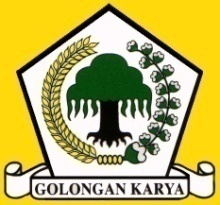 Genealogi Partai Golongan Karya
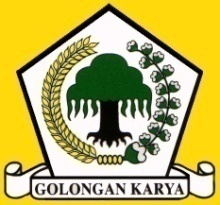 Keterangan :  * Partai Peserta Pemilu 2004
Sumber : Litbang Kompas
Partai Persatuan Pembangunan (PPP).  05 Januari 1973
HMS Mintaredja
Fusi Partai 1973
Partai Persatuan Pembangunan
(PPP). 05 Januari 1973
H. Hamzah HAZ
Partai Persatuan (PP)
05 januari 1999
Jailani Naro
Pra Pemilu 1999
Partai Persatuan Pembangunan Reformasi (PPP Reformasi)
20 Januari 2002
H. Zainudin MZ
Partai Persatuan Pembangunan
(PPP)* 05 Januari 1973
H. Hamzah HAZ
Pra Pemilu 2004
Partai Bintang Reformasi (PBR)*
09 April 2003
H. Zainudin MZ
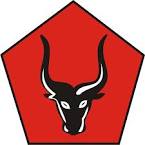 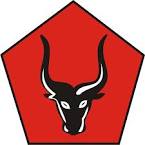 Genealogi Partai Persatuan Pembangunan
Keterangan :  * Partai Peserta Pemilu 2004
Sumber : Litbang Kompas
Partai Demokrasi Indonesia
(PDI). 10 Januari 1973
M. Isnaeni
Fusi Partai 1973
Partai Demokrasi Indonesia Perjuangan (PDI.P)
14 Februari 1999
Megawati Soekarno Puteri
Partai Nasional Demokrat (PND)
12 Juni 1998
Edwin H. Soekawati
Partai Demokrasi Indonesia
(PDI)
10 Januari 1973
Budi Harjono
Pra Pemilu 1999
Partai Nasionalis Marhaenis (PNM)
07 Mei 2003
Edwin H. Soekawati
Partai Penegak Demokrasi Indonesia* (Partai PDI)
20 Mei 2003
Dimmy Haryanto
Partai Demokrasi Indonesia Perjuangan* (PDI.P)
14 Februari 1999
Megawati Soekarno Puteri
Pra Pemilu 2004
Partai Nasional Benteng Kemerdekaan*(PNBK)
27 juli 2002
Eros Djarot
Partai Demokrasi Indonesia Perjuangan* (PDI.P)
14 Februari 1999
Megawati Soekarno Puteri
Partai Indonesia Tanah Airku (PITA)
11 Februari 2002
Dimyati Hartono
Partai Demokrasi Perjuangan Rakyat (PDPR)
25 Agustus 2002
Handoko Yudha. P
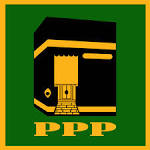 Genealogi Partai Demokrasi Indonesia
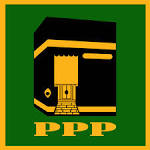 Keterangan :  * Partai Peserta Pemilu 2004
Sumber : Litbang Kompas